Closing the Loop: Applying the QM Rubric to Online Course Survey Redesign
Quality Matters
 Mid-Atlantic Regional Conference
March 24, 2015
Joan Mikalson, Associate Provost of Student & Faculty Services
	Wendy Trevor, Executive Director, CETLA 
	Mohua Bose, Executive Director, Institutional Effectiveness
	Meghan Morris Deyoe, Director, Outcomes Assessment
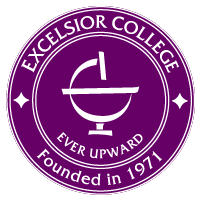 Excelsior College
Online courses
Aggregated model, exams, prior learning credit
1140 instructional faculty
Adult learners
Historically underrepresented in higher education
76% students in full-time employment
30% active military;10% veterans
Average age 38 years
End of Course Evaluations
Experience item content mapping to QM standards?
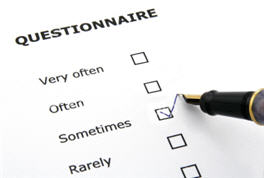 Background and Opportunity
Trigger: faculty concerns about double negatives

Student Course Evaluation

Tool revised every five years

Last revision 2010

Centralized process
[Speaker Notes: Vacroux report]
Background and Opportunity
Ongoing Discourse - Student Course Surveys & Faculty

Topical: Chronicle of Higher Education
 UC Berkeley professors (Sep 2014)
 “Statistical misuse” and problems/confusion between “consumer satisfaction and product value”

Max Lewontin: “For Adjuncts, a Lot is Riding on Course Evaluations” (October 2014)
Flaws in the instrument
[Speaker Notes: Vacroux report

The two Berkeley professors identified two questions related to  instructor effectiveness and course value as particularly exemplar of  things that learners are “not equipped” to “cast judgments” upon.]
Survey Revision Feedback Loop
[Speaker Notes: Just to show how the feedback got back to FSC. We can add other input as well as FPDs really are the schools.

From MB: Please see my comment on the slide regarding COELAS.]
Feedback
Faculty
Concrete statements
Learner ability to evaluate/ position to judge
 Good teaching vs. Experience with the course
Introduction to the course
Activities and interactions with others
Access to support services
Knowledge of how to use/purpose of instructional materials
Knowledge of how they will be assessed
[Speaker Notes: This began to correlate to QM standards.]
QM Standards
Course Technology

6
Overview and Introduction

1
Quality Matters
Standards
Course Activities & Learner Support

5
Assessment and Measurement

3
[Speaker Notes: We began to see the alignment between feedback from faculty about the survey design and a few of the QM standards.
When we looked at the existing survey items and the alignment with the 10 QM standards there were seven areas of alignment that were identified across the standards, specifically in Assessment and Measurement (QM 3.2, 3.3, and 3.5), Course activities and learner interaction (QM 5.1, 5.2, and 5.3), and Course Technology (QM 6.2). There were the seven areas.


 The QM area on Instructional Material is an area where initially there was no alignment with our current survey, and we felt it will be beneficial to have an alignment there, and therefore an item was added to this area on instructional material.]
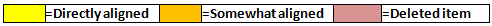 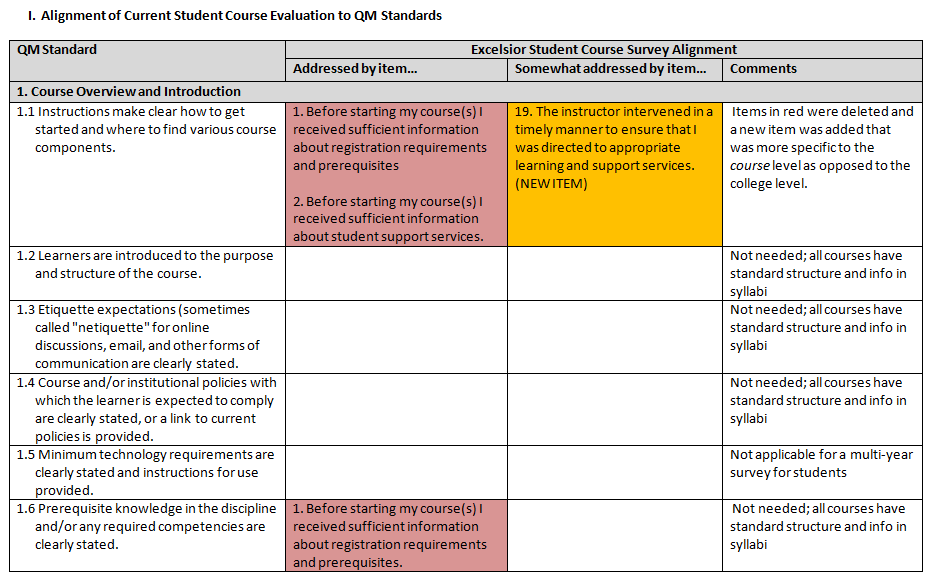 [Speaker Notes: This is the detailed mapping process that was undertaken.  In the initial process, the QM standards that directly aligned included: 1.1, 1.6, 3.2, 5.1, 5.2, 7.4. The revised survey is directly aligned with QM standards: 1.1, 3.2, 4.1, 4.2, 5.1, 5.2 (Note that the item aligned with 1.6 was deleted since this was considered part of the standard structure and is not necessary to ask on a multi-year survey for students.) 

In addition, items #1 and #2 (in alignment with 1.1) were eliminated since they pertained to a college-wide level more so than a specific course level. A more course-specific item was added and is somewhat aligned with QM 1.1 

I added Patrick’s new item since it somewhat addressed the QM standard. Just a note I kept your color scheme—orange are items that somewhat align and yellow are for items that align. New items don’t have a different color, but it is noted that they are new. Deleted items are in red.]
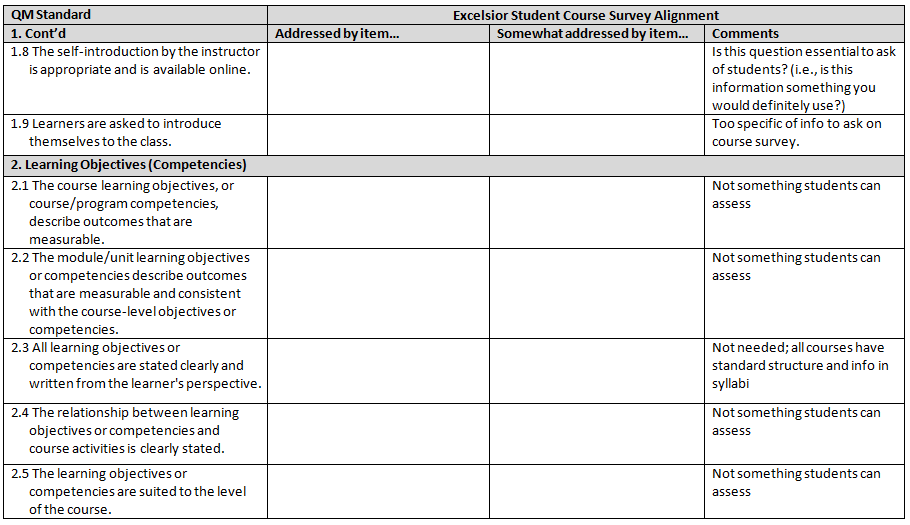 [Speaker Notes: The QM standards 2.1-2.5 were more related to instructional design and assessment and are not items students can assess]
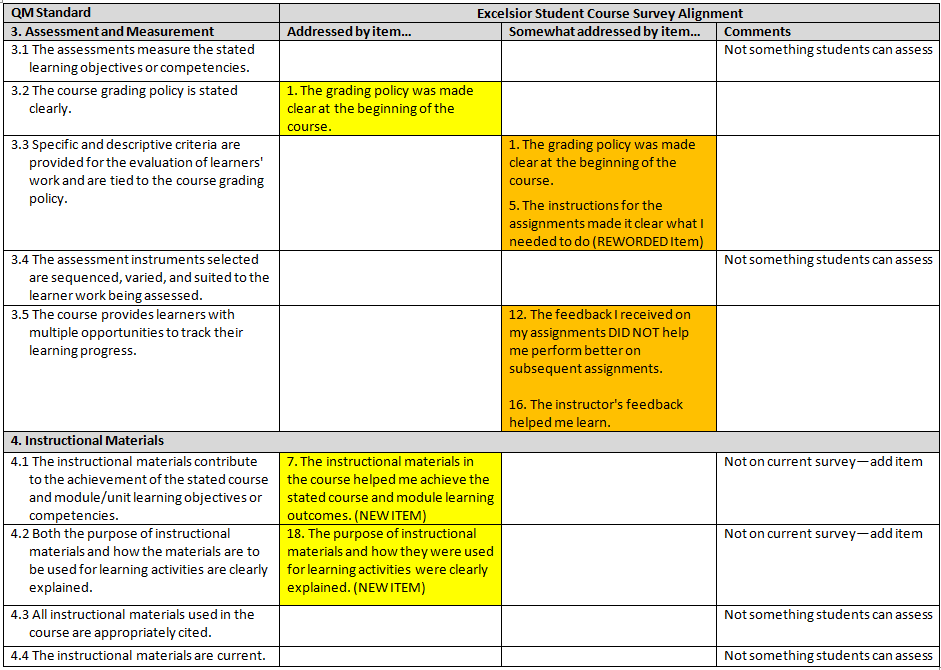 [Speaker Notes: Note that 4.2 was an area which was not addressed on our survey so we added a new item on this aspect in the revised survey.

An item also was added to address 4.1]
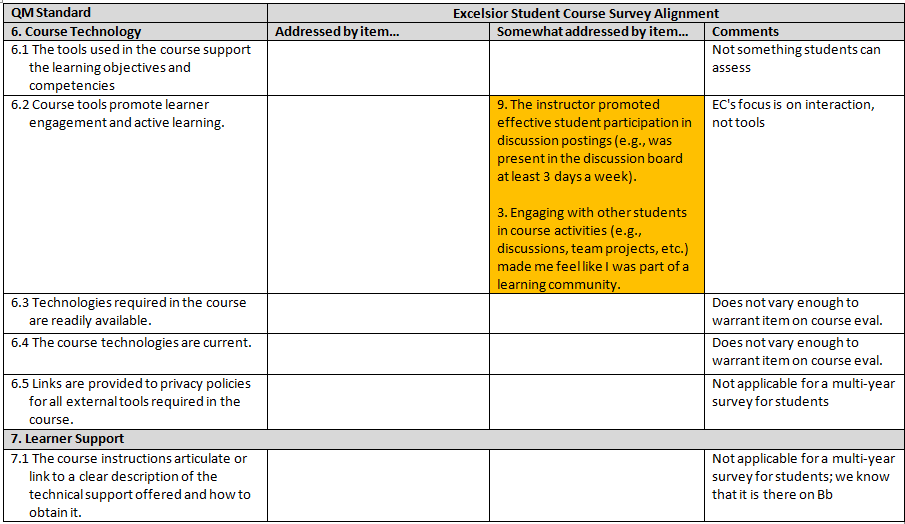 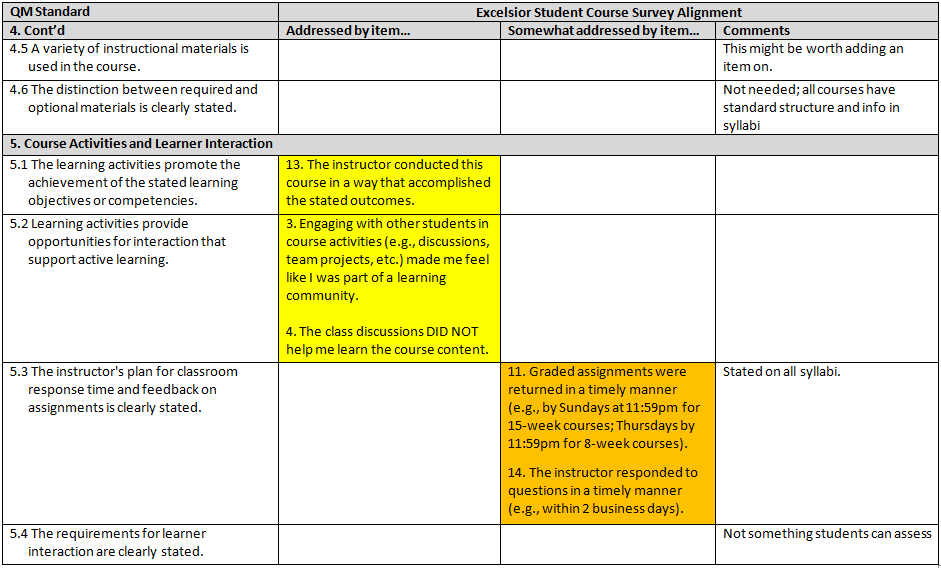 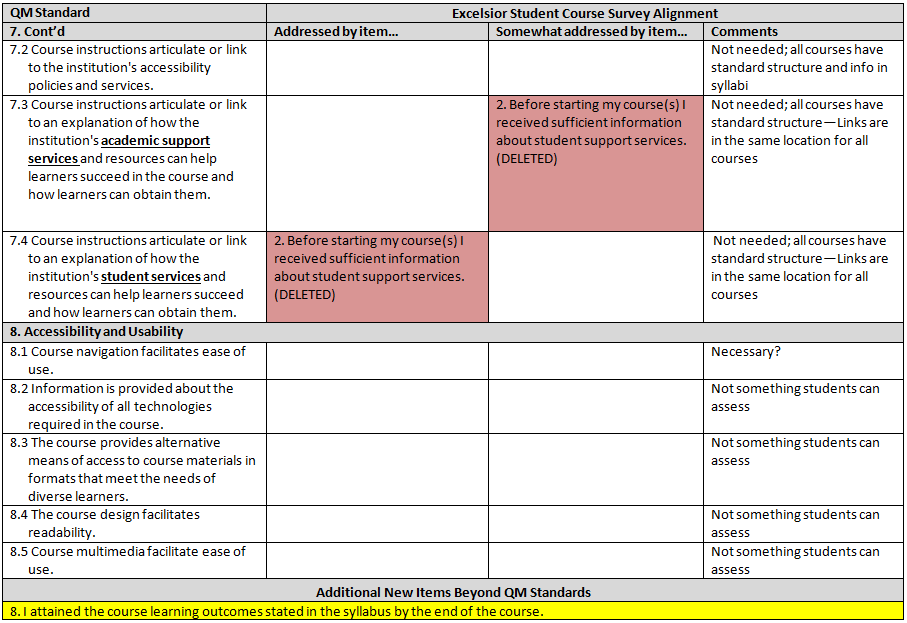 [Speaker Notes: Survey item #2 was deleted (that was directly aligned with QM 7.4, somewhat aligned with QM 7.3) since the links for students are in a standard location for all courses and are not needed on a multi-year survey for students.

From MB: We also deleted the item which previously aligned with 7.4.
Overall, even if not in a slide, it will be beneficial to sum it up of where we saw alignment (I mentioned in my comment under slide 7), and where we did not make any effort to incorporate into the survey because:
Centralized course 
Not something students could assess—more based on instructional design]
Summary of QM Alignment
Seven primary areas of alignment in 3 areas: 
Assessment and Measurement: QM 3.2, 3.3, and 3.5
Course Activities and Learner Interaction: QM 5.1, 5.2, and 5.3
Course Technology: QM 6.2

Additions: Instructional Materials: 4.2 not previously addressed. New item on revised survey
[Speaker Notes: From MB:

If one looks at the mapping document, one will be able to see that in the comments section, where we place all courses have standard structure it means that due to the unique centralized course design and the assurance that we are following the standards made us not want to place items on the survey regarding that aspect.]
Unaddressed Standards
Areas where learners are not best placed to make a judgment of quality, e.g. Standard 2 (2.1, 2.2)
2.3
Rationale: Unique centralized course development that incorporates QM standards in the design of the course
Templates with module and course objectives in each module.
Future opportunity: 2.4 
Now they are in each module not tied to activity (assignment)
[Speaker Notes: 2.1 Measurability of course and module outcomes and consistency of module outcomes with course-level objectives 
2.3 Clarity in writing of objectives from a learner standpoint. And stated prominently—we have them in modules and in syllabus.
2.4 Relationship between learning objectives or competencies and course objectives is clearly stated—integration throughout the course link between the activities and the learning objectives.]
Benefits
Immediate feedback on learner’s experience

Learner-centered awareness of design

Learner engagement with idea of quality improvement; reinforces institutional commitment

Faculty “buy in” to end of course survey as students “judge what they can”

Improved online course quality
[Speaker Notes: More benefits?]
Closing the Loop
Questions
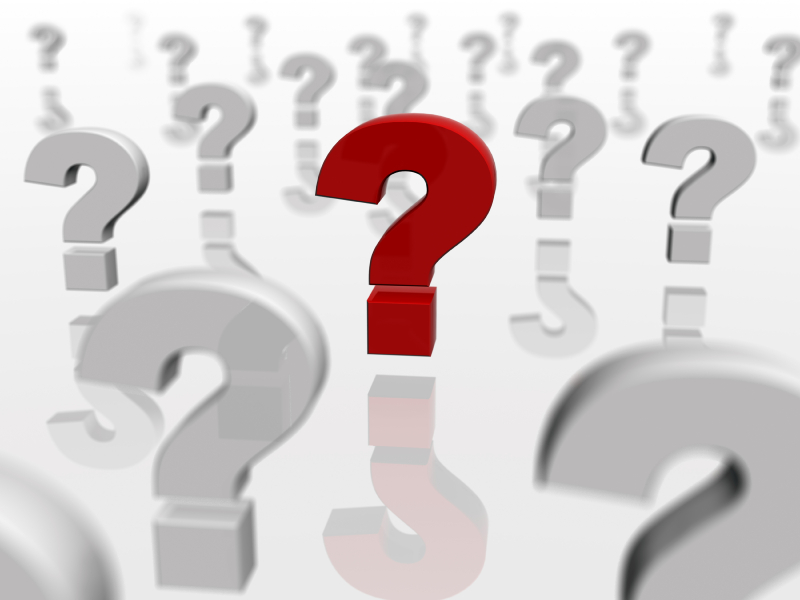 Thank you
jmikalson@excelsior.edu

wtrevor@excelsior.edu

mbose@excelsior.edu

mmdeyoe@excelsior.edu